Негосударственное дошкольное образовательное учреждение                                                          «Детский сад №17 открытого акционерного общества                                                                             «Российские железные дороги»
Ярмарка   мастеров
Воспитатель                                                                                    Чаккиева Вера Александровна
Медвежьегорск
2013
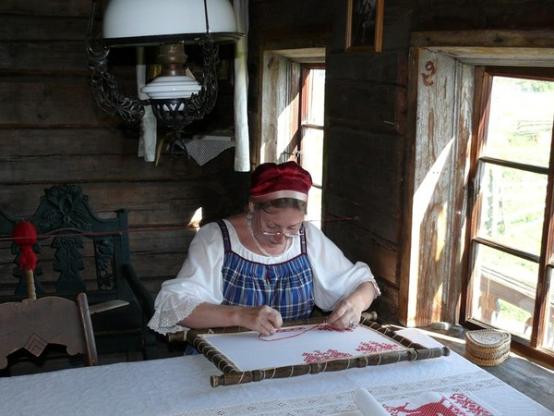 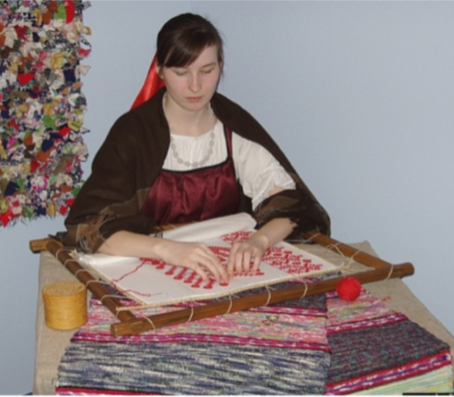 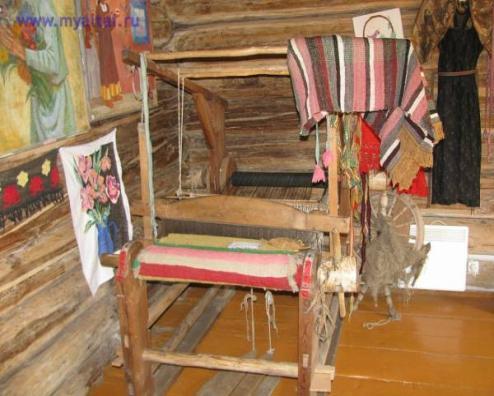 Фабрика «Карельские узоры»
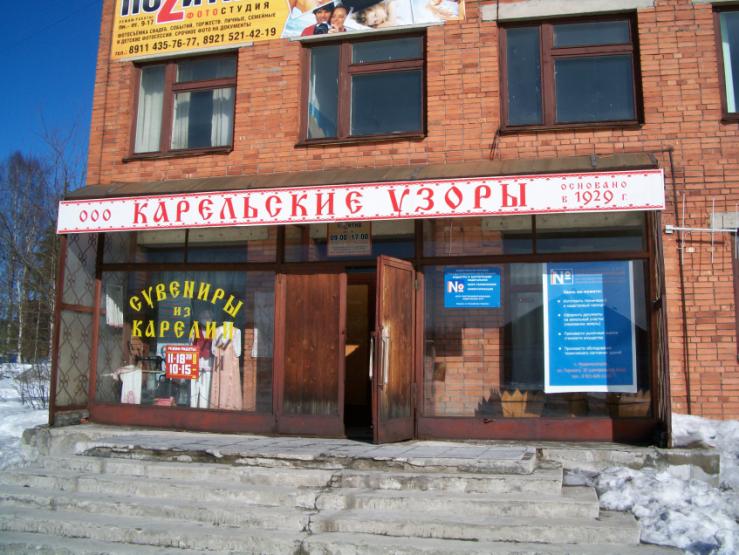 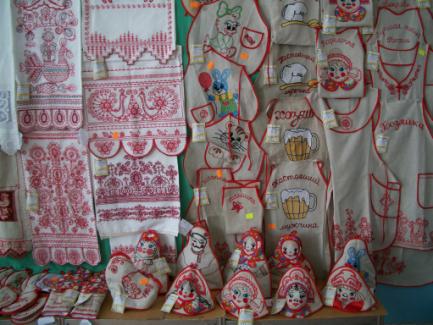 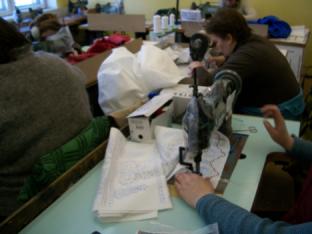 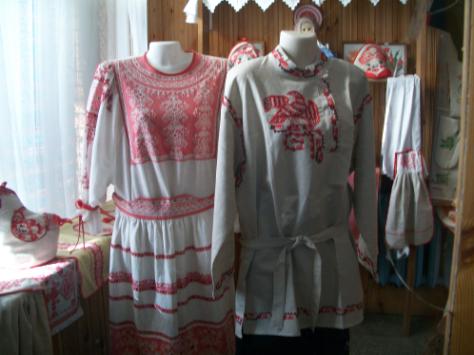 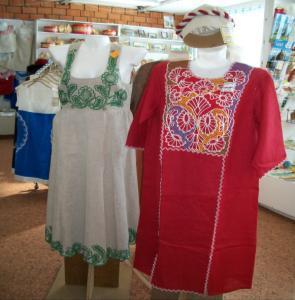 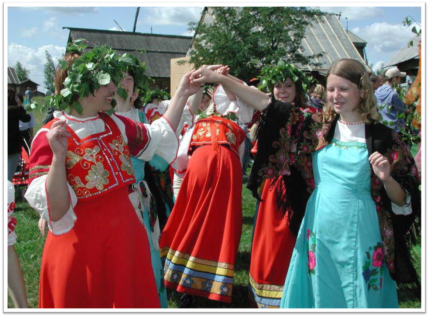 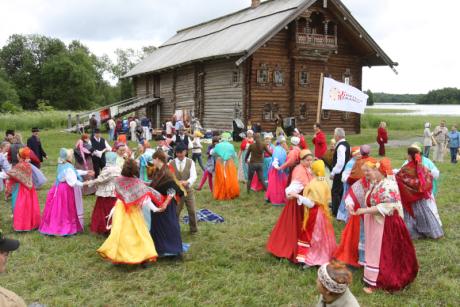 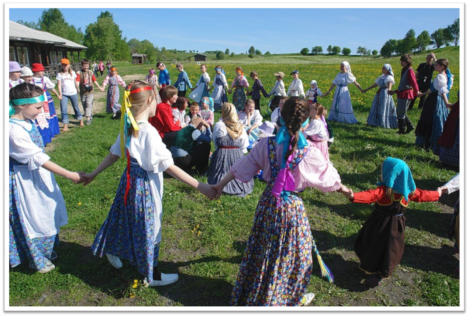 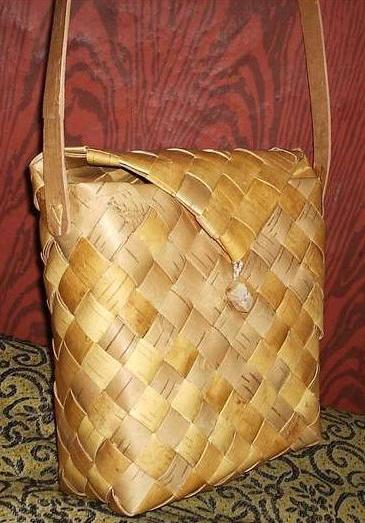 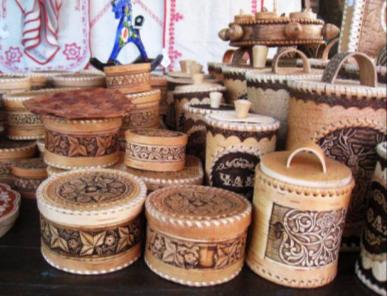 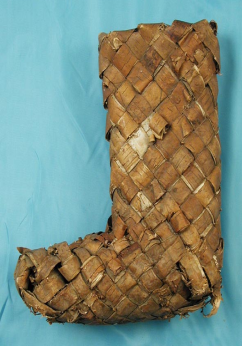 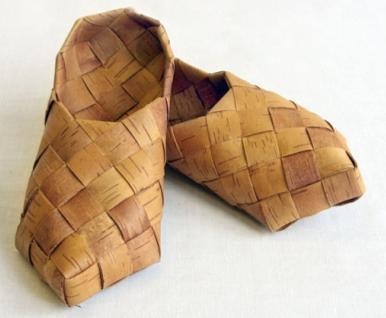 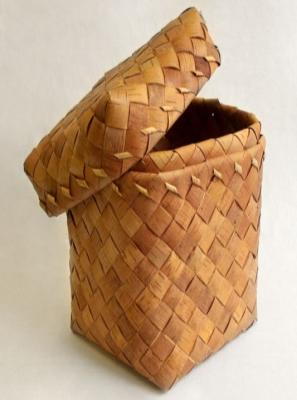 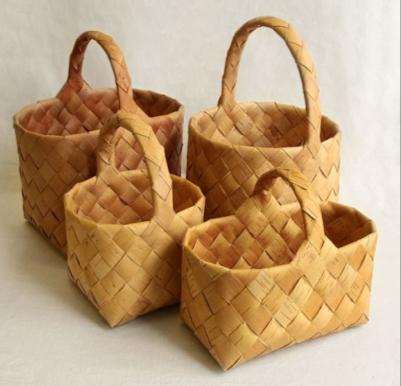 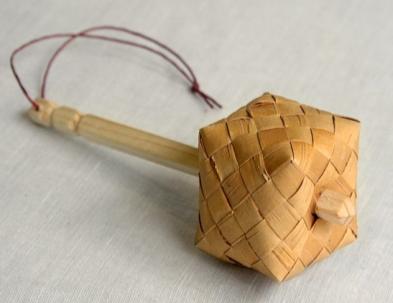 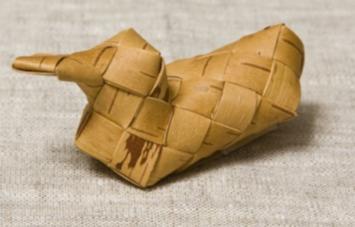 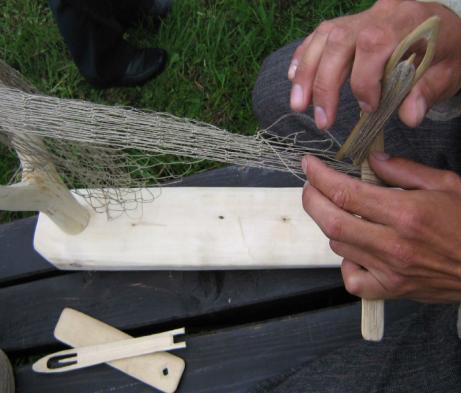 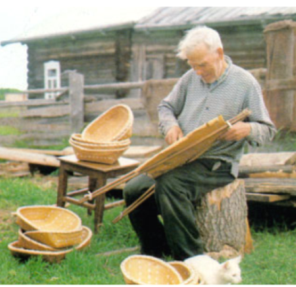 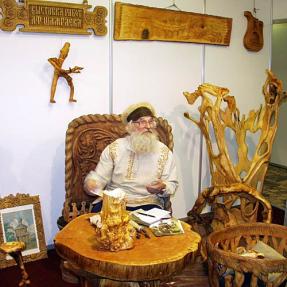 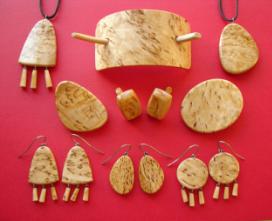 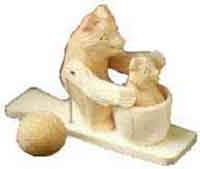 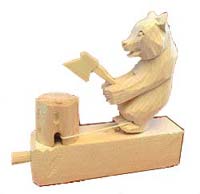 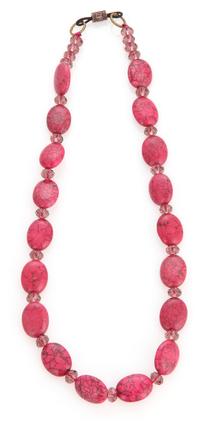 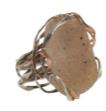 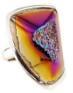 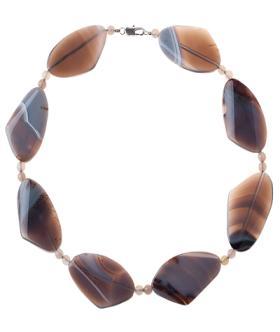 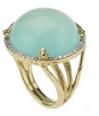 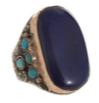